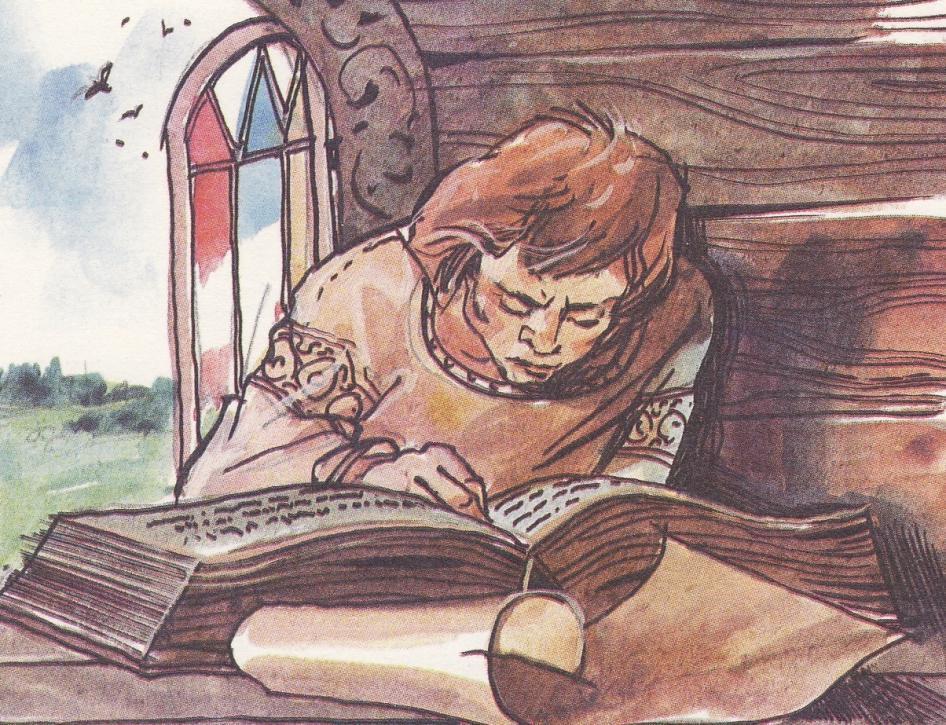 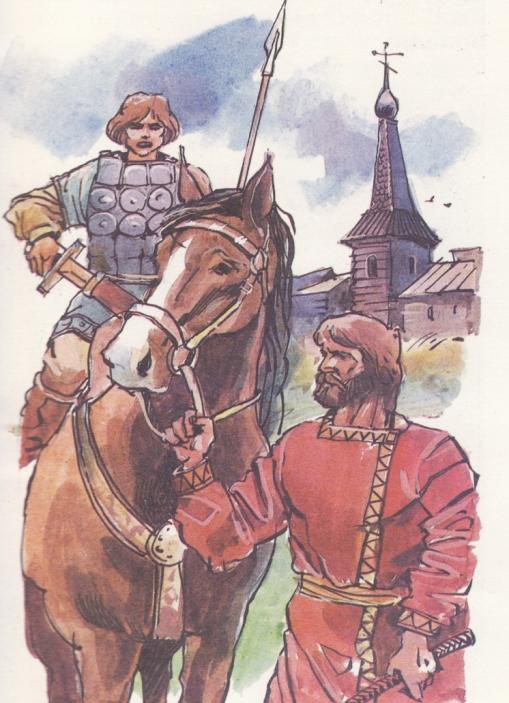 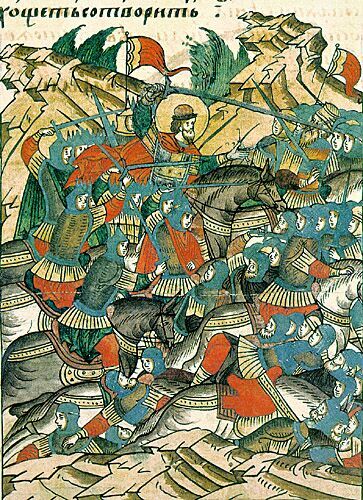 Всеобщую славу молодому князю принесла победа, одержанная им на берегу Невы, в устье Ижоры 15 июля 1240 года над шведами.
Невская битва со шведами в июле 1240 года
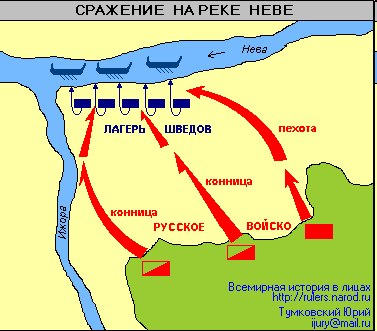 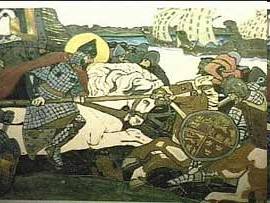 «Бой Александра Невского с ярлом Биргером» (картина Николая Рериха)
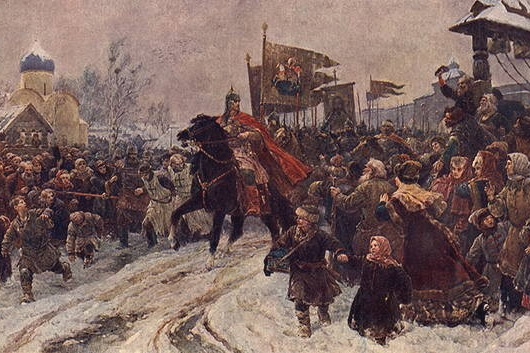 Александр вернулся в Новгород с великой славой…
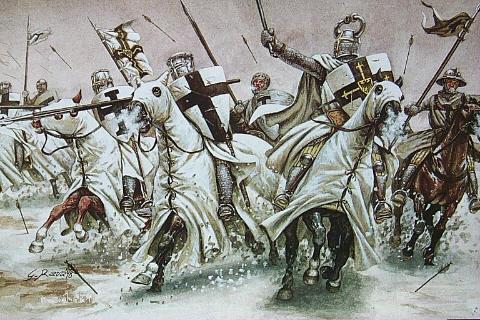 В 1242 г. на льду Чудского озера, произошла  знаменитая битва,  известная в наших летописях под названием Ледовое побоище. Немецкие рыцари были разгромлены.
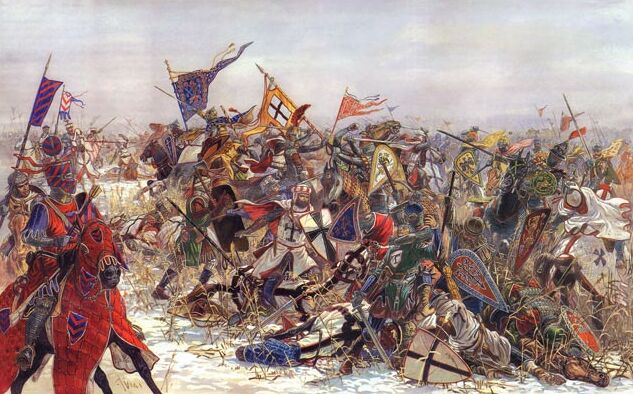 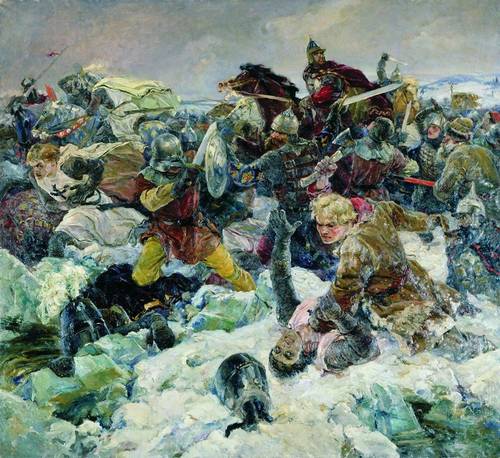 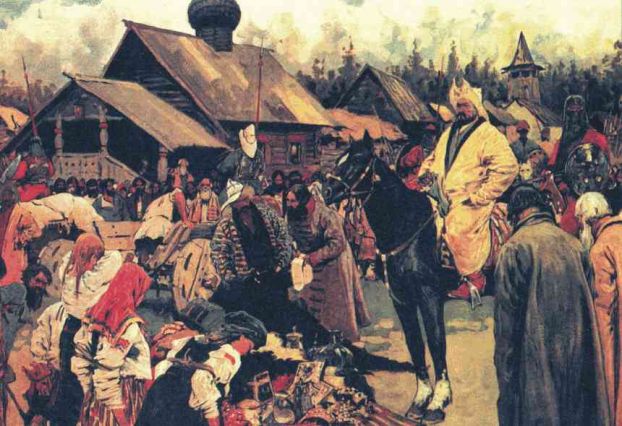 В дальнейшем вся  политика Александра была направлена на то, чтобы обезопасить Русь от  монгольских нашествий. Пойдя на уступки и наладив дипломатические отношения с Ордой, Александр спас ослабленную Русь от полного уничтожения
6 декабря             День памяти Александра Невского
Успенский собор
После смертиАлександр Невский был причислен к лику святых
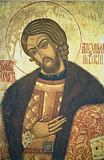 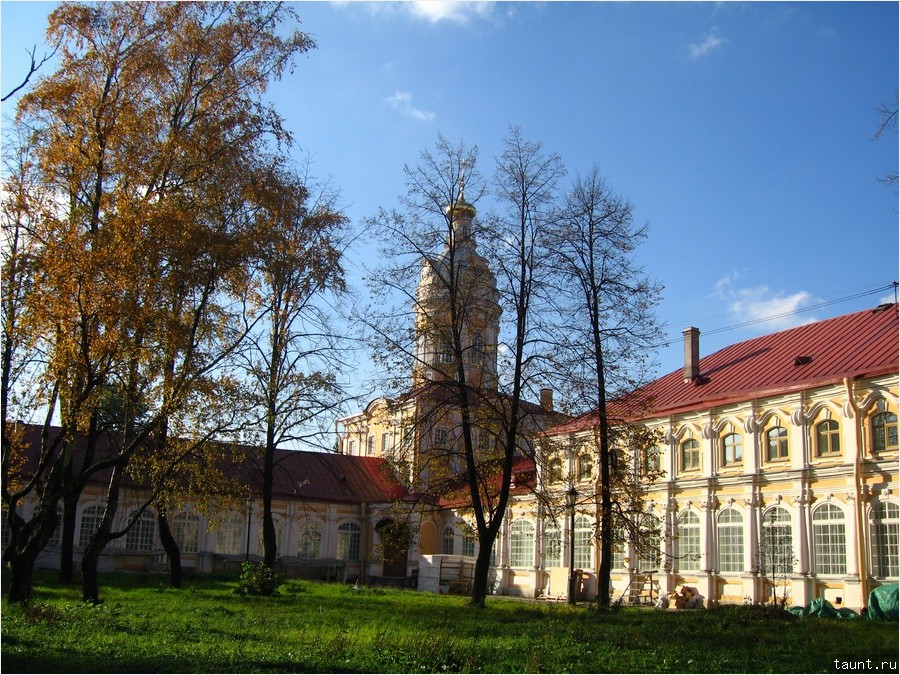 В память о нем в Петербурге построили монастырь, Александро-Невскую лавру.
В 1724 году по указу Петра I были торжественно перенесены мощи князя Александра Невского в Александро-Невскую лавру, в Троицкий собор.
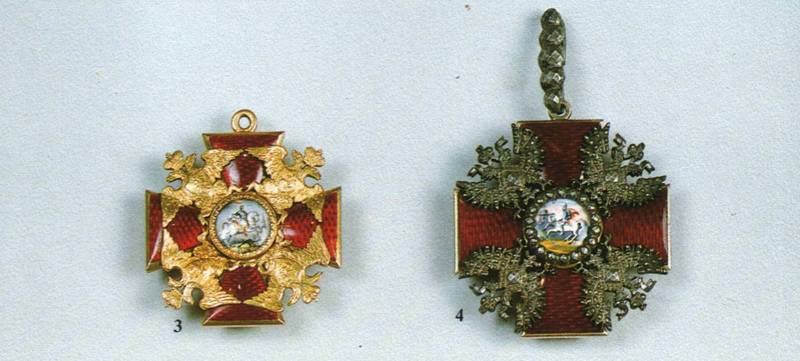 В 1725 году императрица Екатерина I учредила орден святого благоверного князя Александра Невского – одну из высших наград Российской империи. Он просуществовал до 1917 года и был вторым по значимости после ордена святого всехвального апостола Андрея Первозванного.
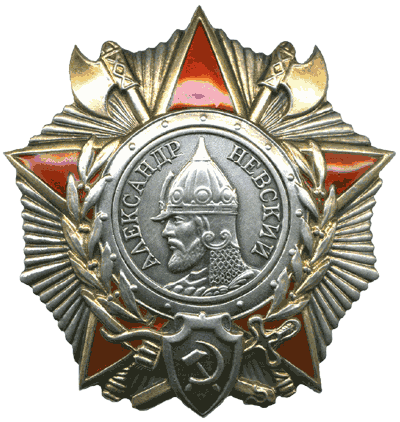 Во время войны, в 1942 году был учрежден орден Александра Невского, которым награждались офицеры Красной армии за проявленную личную отвагу и обеспечение успешных действий своих частей.
Церковь Святого благоверного князя Александра Невского в селе Усть-Ижора СПб
Памятник-часовня 
у храма
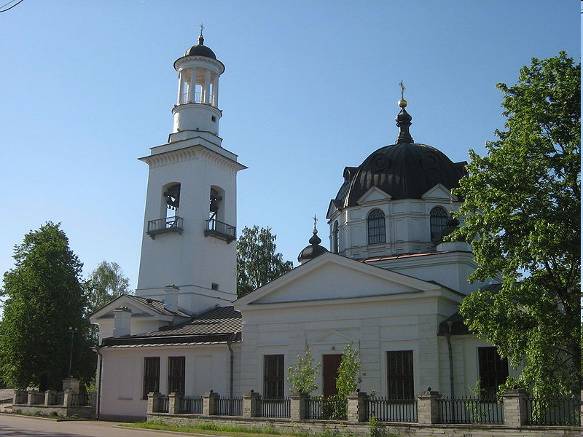 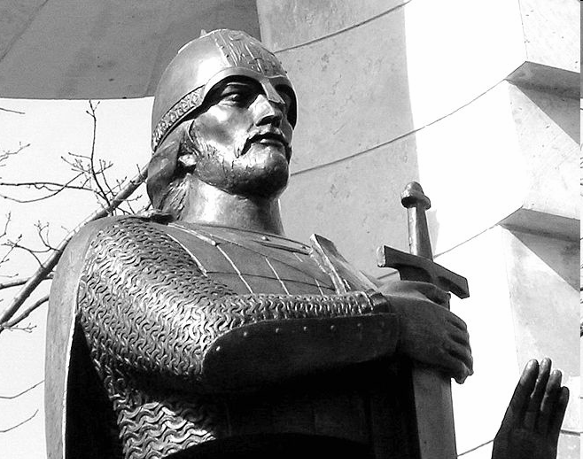 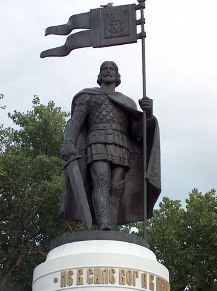 Собор А. Невского в Новосибирске
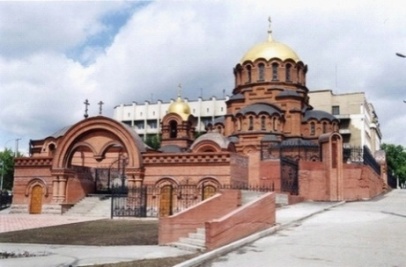 Собор А. Невского в Ялте на Украине
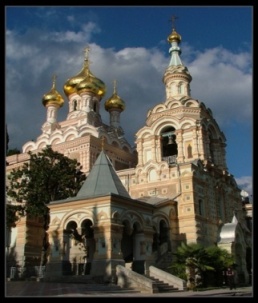 Собор А. Невского в Софии в Болгарии
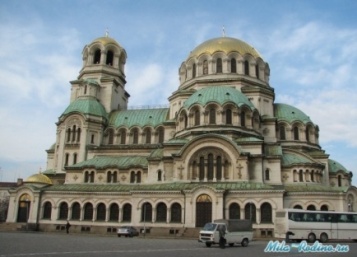 Фильм « Ледовое побоище»
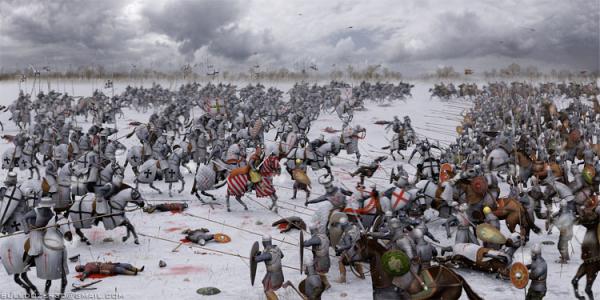 Литературные произведения 
об Александре Невском
Повесть о житии Александра Невского -  написанна в XIII веке и известна во множестве редакций.
Сегень А. Ю. Александр Невский. Солнце Земли Русской. — М.: ИТРК, 2003. — 448 с. — (Библиотека исторического романа)
Югов А. К. Ратоборцы. — Л.: Лениздат, 1983. — 478 с.
Субботин А. А. За землю Русскую. — М.: Военное изд-во Министерства Обороны СССР, 1957. — 696 с.
Мосияш С. Александр Невский. — Л.: Детская литература, 1982. — 272 с.
Юхнов С. М. Лазутчик Александра Невского. — М.: Эксмо, 2008. — 544 с. — (На службе государевой. Русский рубеж)
Ян В. Г. Юность полководца // К «последнему морю». Юность полководца. — М.: Правда, 1981.
Борис Васильев Александр Невский.
Александр Невский
А. Невский.
Мужественный, православный. 
Сражается, побеждает,  верует. 
Отважно защищает землю русскую. 
Герой.